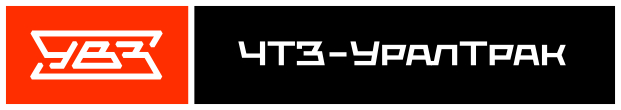 Научно-производственная корпорация «Уралвагонзавод» - ведущий российский производитель военной, железнодорожной, дорожно-строительной и сельскохозяйственной техники.
Экономические показатели предприятий, объединений, конструкторских бюро и институтов, входящих в корпорацию по итогам 2013г.:
100 % акций компаний – собственность Российской Федерации
Присутствие в городах России и Европы
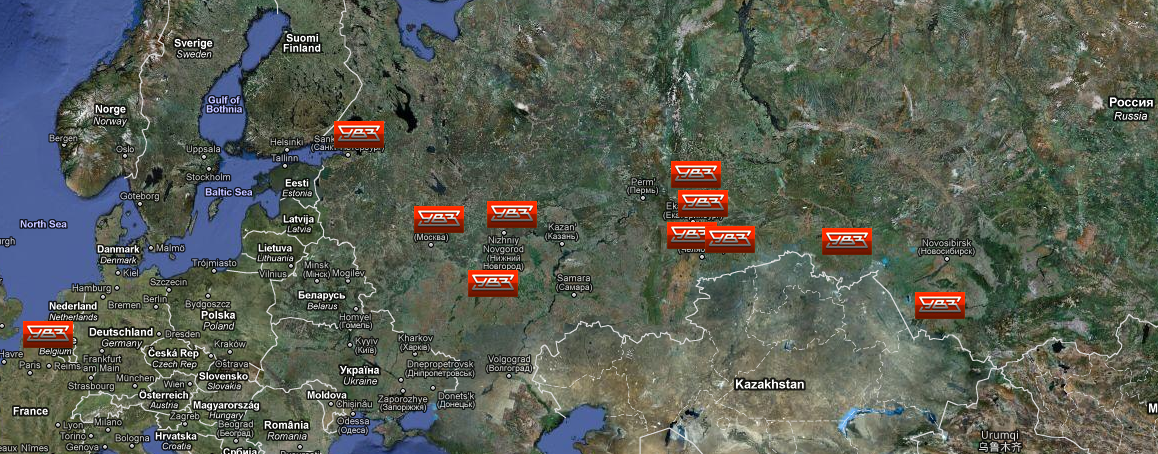 Интегрированная структура корпорации
История создания завода
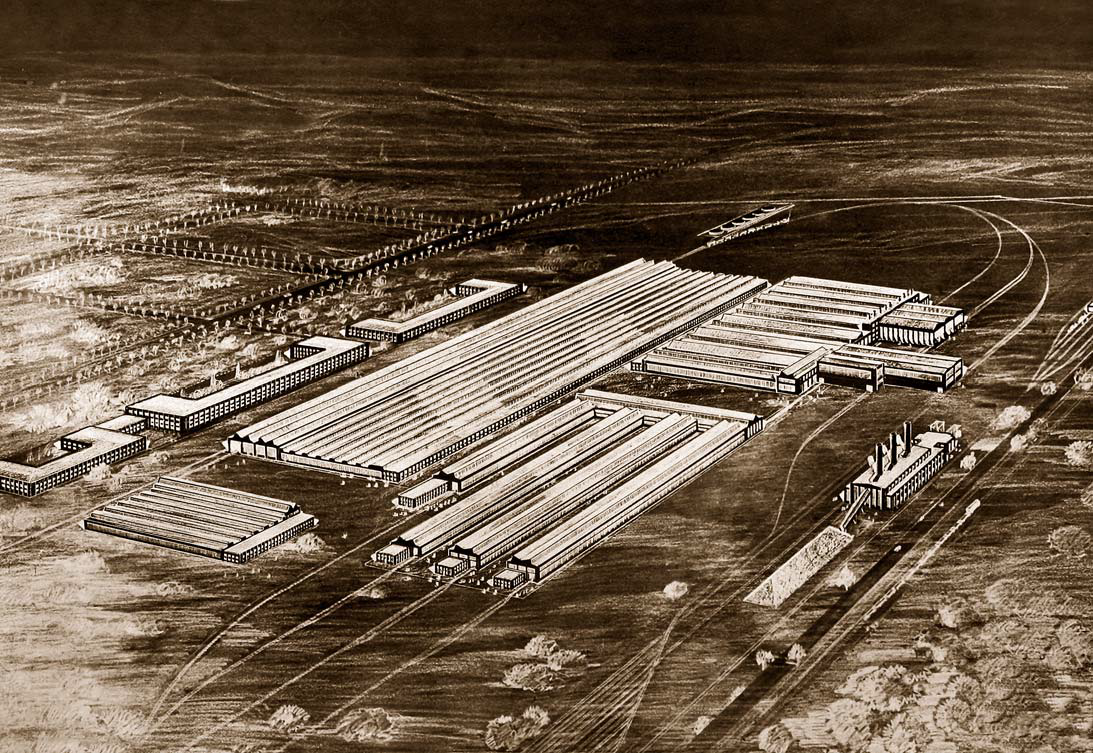 Челябинский тракторный завод был спроектирован в 1929-1930гг. в СССР с привлечением специалистов из США. Проектная компания с зарубежными специалистами «Челябинск трактор плэнт» находилась в Детройте. 

       В июне 1930г. генеральный план ЧТЗ по производству десятков тысяч тракторов в год был завершен.
Первый трактор
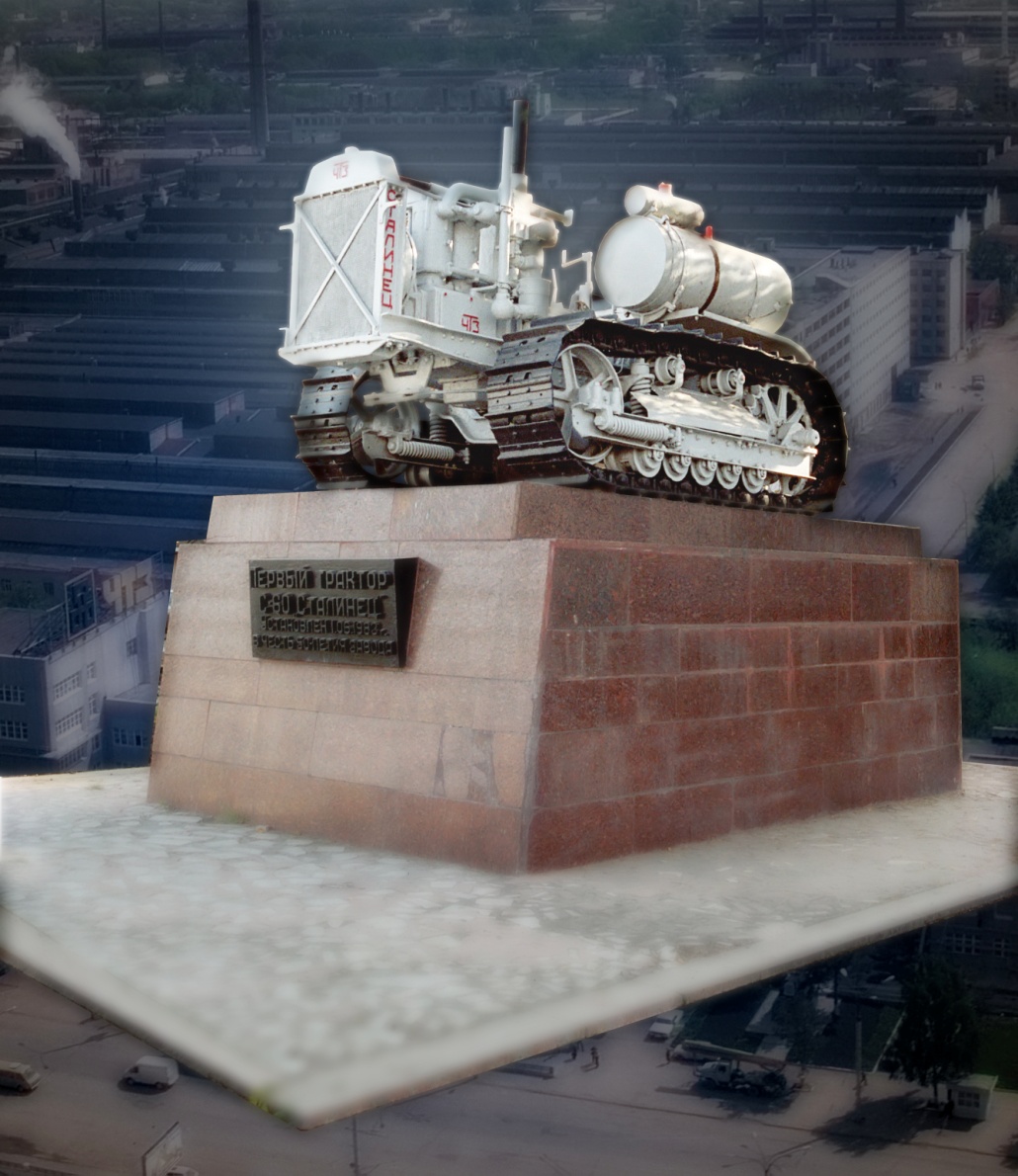 Первым объектом производства был выбран трактор «Cat-60». Эта машина уже успела хорошо зарекомендовать себя в России. 
Продукция фирмы Holt (с 1925 г. Caterpillar) известна в России с 1913 г. Тогда тракторы Holt завоевали золотую медаль на соревнованиях по вспашке земель. 

         Еще до революции 1917г. производство гусеничных «Холтов» готовилось на Обуховском заводе в Санкт-Петербурге.
История развития завода
Первым этапом развития трактора С-60 стала замена лигроинового двигателя на дизельный. Дизель Cat послужил прототипом для дизельмотора М-17. В 1937 г. на выставке в Париже трактор С-65 с двигателем М-17 получил высшую награду «Гран-при».
         В годы Великой Отечественной войны ЧТЗ стал кузницей оружия. Производство тракторов пришлось прекратить. Тяжелые и средние танки, самоходные установки стали основной продукцией и внесли существенный вклад в победу  во второй мировой войне. 
          Послевоенная конверсия естественно возвращает ЧТЗ к производству  тракторов  для отраслей народного хозяйства. 
В 1961 г. начато серийное производство дизель-электрических тракторов.Был сделан 250 – сильный бульдозер ДЭТ-250 с электрической трансмиссией.
3 ноября 1984 г. на ЧТЗ изготовлен миллионный трактор. Выпуск достигает 30 тыс. тракторов в год.
В 2005г. – начато производство колесных погрузчиков
В 2011г. – ЧТЗ вошел  в состав ОАО НПК«Уралвагонзавод».
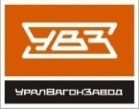 Справка: ОАО НПК «УралВагонЗавод»  — российская научно-производственная корпорация. Разработчик и производитель военной техники и различных модификаций грузовых железнодорожных вагонов. Головное предприятие – 
завод «Уралвагонзавод» - расположено в Н.Тагиле.
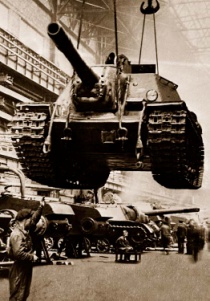 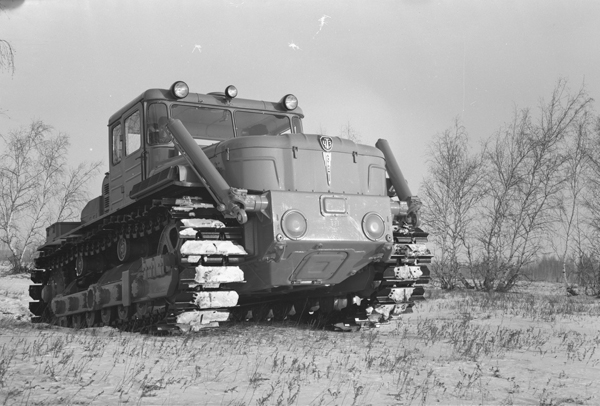 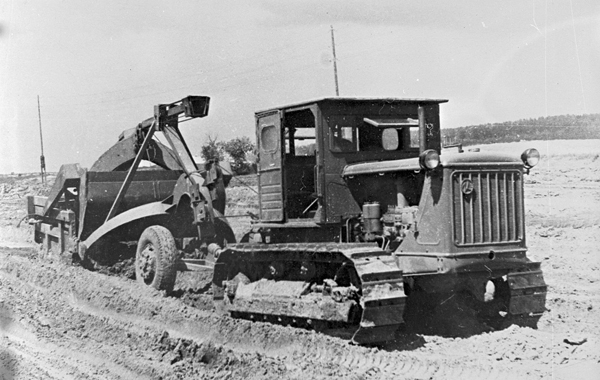 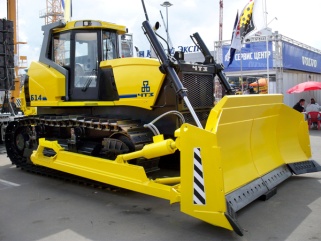 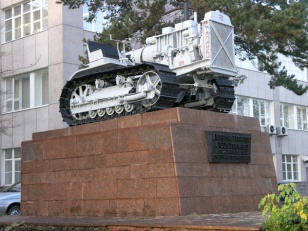 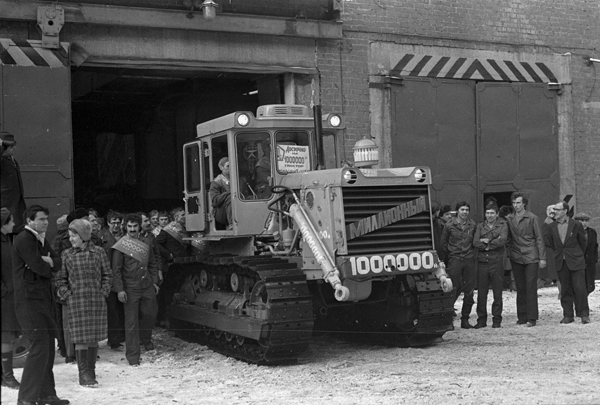 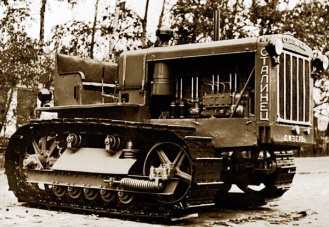 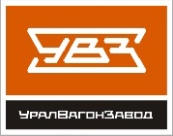 1933 -1938
1936 -1941
2011
1961
1984
1946 -1958
1943 - 1945
2013
О предприятии
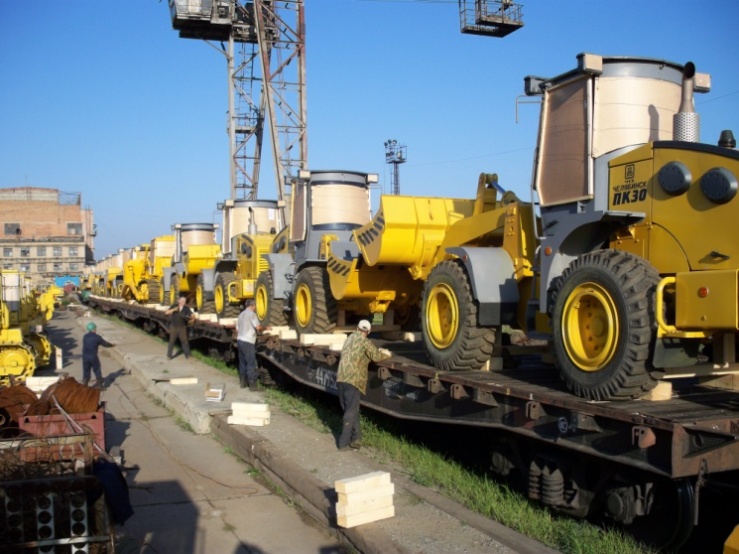 Производственная площадь        1,2 млн. кв. м. 

Численность работающих           7 600 человек
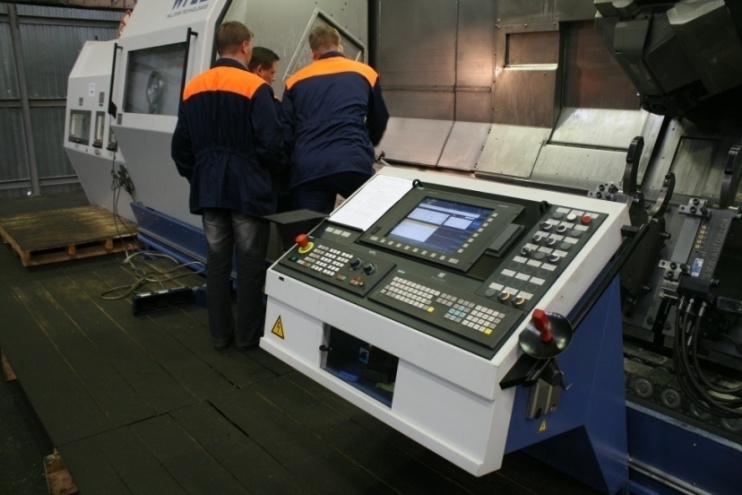 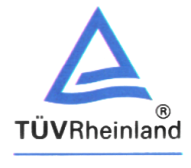 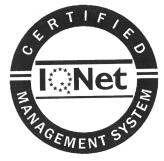 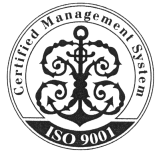 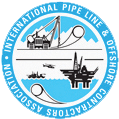 О предприятии
ООО «ЧТЗ-УРАЛТРАК» располагает  литейными, кузнечными, сварочными, механосборочными производственными мощностями.
Производственный комплекс обеспечивает  полный технологический цикл создания изделий: от заготовки до сборки и испытания .
Технологии:
термообработка в среде инертных  газов,   листогибка, механообработка в  обрабатывающих центрах, роботизированная сварка, плазменная, лазерная резка металла и др.
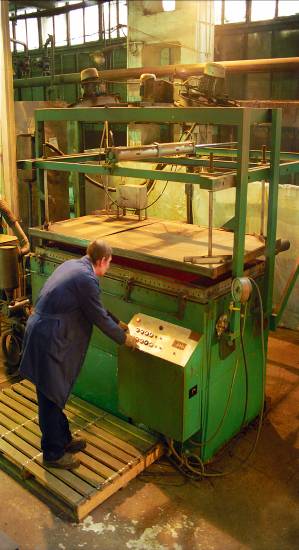 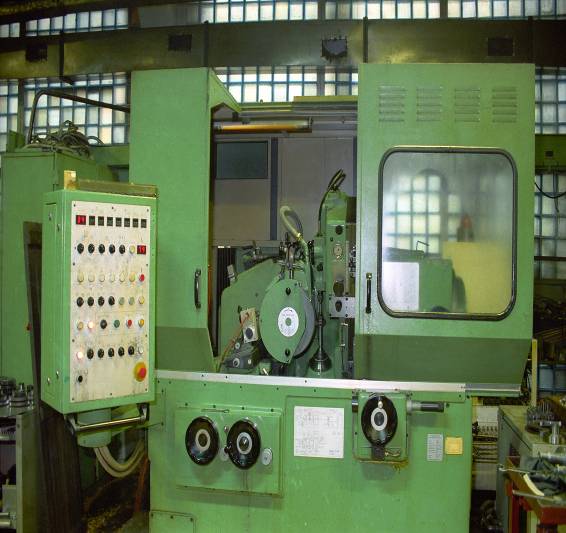 На предприятии используется оборудование производства Германии (Jnker, Schenk, Messer, Beringer, Emag, Erfurt, Walter), Японии (Toyota), Швейцарии (Agietron, Studer, Tschudin), Naxos-Union, Великобритании (Landis Lund), Италии (Sampoutensili).

Количество единиц технологического оборудования - около 20  тысяч.
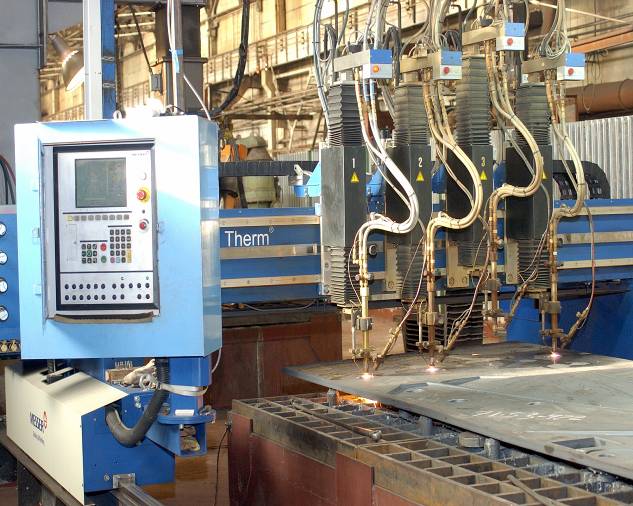 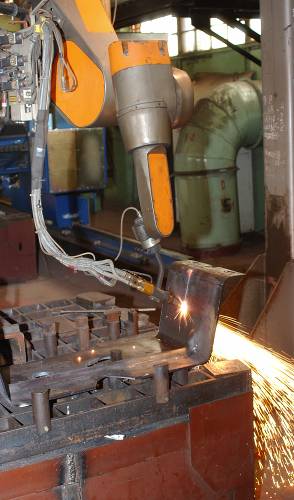 О предприятии
География присутствия
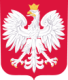 Чехия
Польша
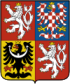 Сербия
Литва
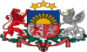 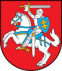 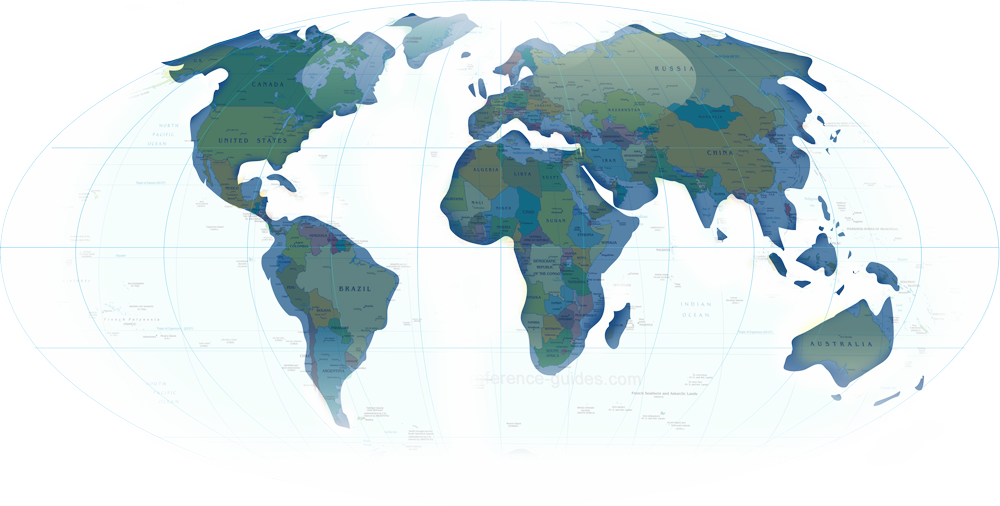 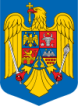 Румыния
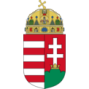 Венгрия
Болгария
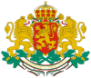 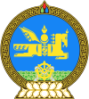 Монголия
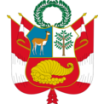 Перу
Вьетнам
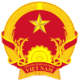 Судан
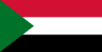 Индия
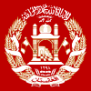 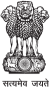 Афганистан
Дилерский центр
Продукция представлена более чем в 30 странах мира.
Текущая характеристика товаропроводящей и сервисной сети
В настоящее время статус дилера «ЧТЗ-УРАЛТРАК» имеют:
На территории Российской Федерации:
	32 головных предприятия, представительства и филиалы, которые охватывают 83 региона 
	(Субъектов Российской Федерации).

В странах СНГ:
	15 предприятий в 8 странах: Азербайджан, Армения, Беларусь, Казахстан,  Кыргызстан, 	Туркменистан,  Узбекистан, Украина.

В странах дальнего зарубежья:
	13 предприятий в странах: Болгария, Венгрия, Чехия, Сербия, Эстония, Литва, Польша, 	Румыния,  Вьетнам, Монголия, Судан, Афганистан, Перу.

Официальные представители «ЧТЗ-УРАЛТРАК» выступают в качестве независимых (самостоятельных) юридических и  экономических субъектов рынка, работающих с «ЧТЗ-УРАЛТРАК» на взаимовыгодных условиях.
	
	 «ЧТЗ-УРАЛТРАК» имеет совместные предприятия во Вьетнаме (30% принадлежит ЧТЗ) и в 	Венгрии (100% принадлежит ЧТЗ).
О предприятии
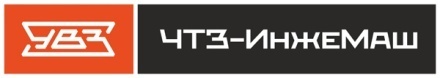 В 2015 г. ООО «ЧТЗ-УРАЛТРАК»  выделил торговую компанию
ООО «ИнженерныеМашины»,
которая является официальным дистрибьютором дорожно-строительной техники ЧТЗ.
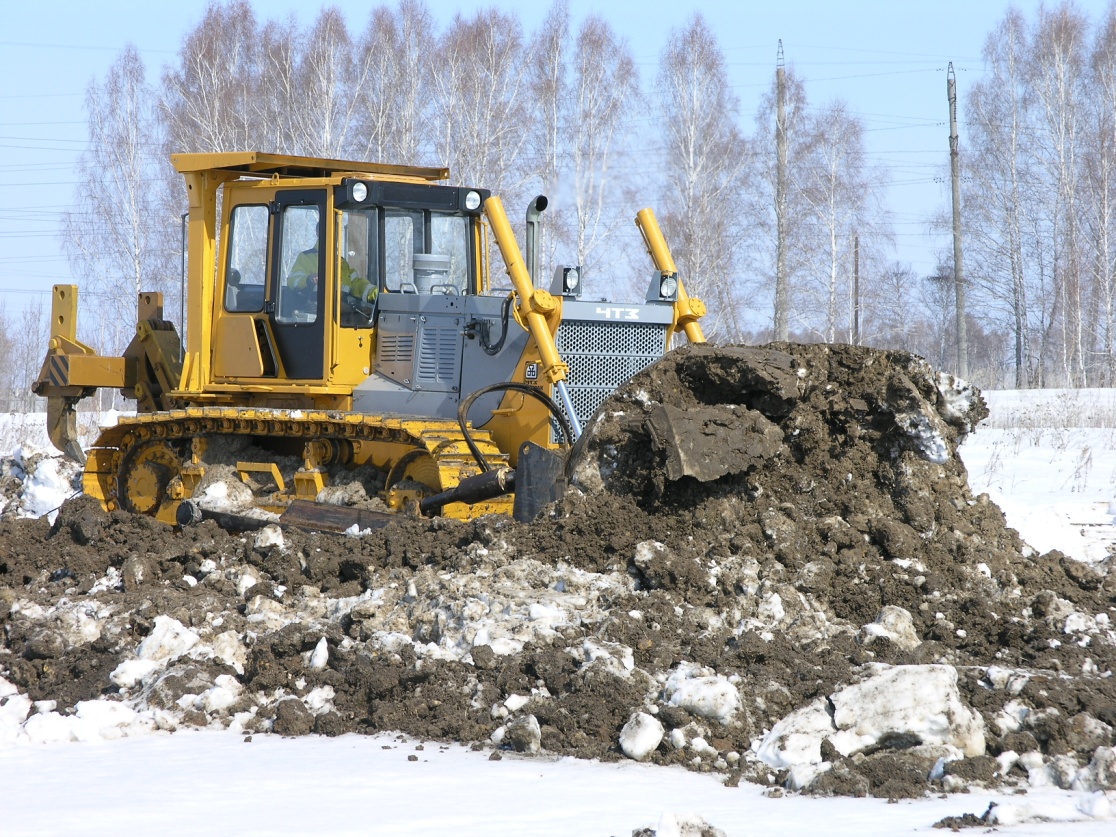 Реквизиты компании
ООО "ЧТЗ-ИнжеМаш"
Официальный дистрибьютор дорожно-строительной техники ООО «ЧТЗ-УРАЛТРАК»
Юрид./почт. адрес: Россия, 454007, 
г. Челябинск, проспект Ленина, 3, офис 109
 
Тел. +7(351)773-07-73, факс +7(351)773-07-74
e-mail: cmip@chtz.ru
Выпускаемая продукция
Продуктовая линейка
Бульдозеры
Фронтальные погрузчики
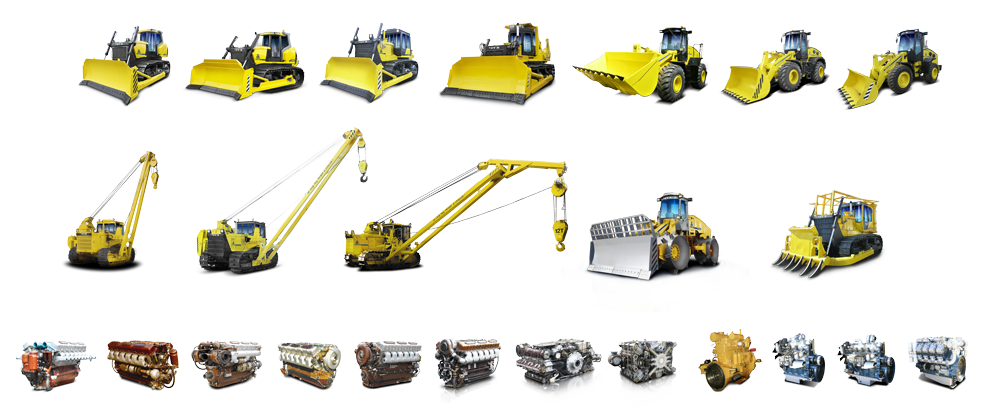 Трубоукладчики
Компактор
Лесной трактор
Дизельные двигатели
ООО «ЧТЗ-УРАЛТРАК»  успешно выполнил государственный заказ на создание  дизельных двигателей нового поколения
Выпускаемая продукция
Модельный ряд гусеничных бульдозеров
Технические 
характеристики:
Основные 
потребители:
Б10М.6100
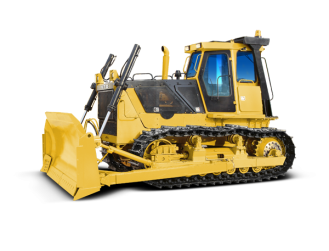 Масса агрегата, кг.                             20 300
Двигатель                                           ЯМЗ 236 
Мощность кВт/л.                            132,3 / 180   
Призма волочения, м3                   4,75/5,85
промышленное и гражданское строительство, 
дорожное строительство,
 лесная, 
нефтяная и газовая отрасли,
 отрасль строительных материалов,  горнорудная, 
угольная, энергетика, 
Министерство по чрезвычайным ситуациям и прочие.
Б10 М2
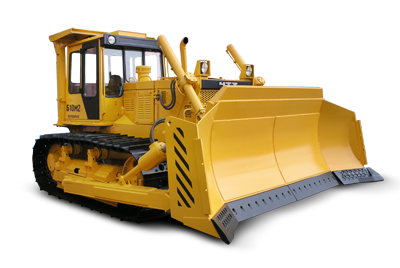 Масса агрегата, кг.                           22 900
Двигатель                                         ЯМЗ 236 
Мощность кВт/л.                           140 / 190   
Призма волочения, м3                4,75/5,85
Б10М2.8000
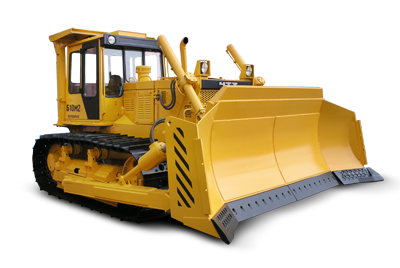 Масса агрегата, кг.                         20 370
Двигатель                      Weichai  WD10G178T25 (Китай)
Мощность кВт/л.                          131 / 178   
Призма волочения, м3                               5,85
Выпускаемая продукция
Модельный ряд гусеничных бульдозеров
Технические 
характеристики:
Основные 
потребители:
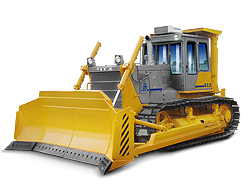 Б12
Масса агрегата, кг.	              25 000
Двигатель 		         ЯМЗ 236Б-4 
Мощность кВт/л.                               158 / 215   
Призма волочения, м3                                         7,5
промышленное и гражданское строительство, 
дорожное строительство,
 лесная, 
нефтяная и газовая отрасли,
 отрасль строительных материалов,  горнорудная, 
угольная, энергетика, 
Министерство по чрезвычайным ситуациям и прочие.
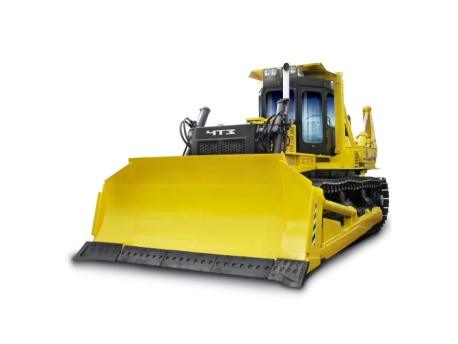 ДЭТ-400
Мощность двигателя, кВт./ л.с.      275/375
Силовой генератор                             ИГ-250
Мощность, кВт                                       250
Тяговый электродвигатель               ИД 240
Мощность, кВт                                       240
КПД электротрансмиссии, %               93
Выпускаемая продукция
Модельный ряд трубоукладчиков
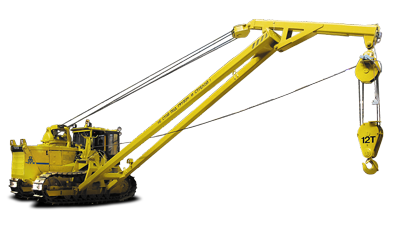 ТР-12
Технические 
характеристики:
Основные 
потребители:
Масса агрегата, кг                   31 300
Мощность кВт /л.с                  140/190
Номинальная грузоподъемность 
на плече 1,22м.(SAE) , т.          28
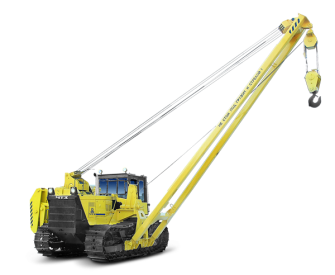 жилищно-коммунальное
 хозяйство, 
дорожное строительство, 
общегражданское строительство
 нефтегазовая отрасль.
ТР-20
Масса агрегата, кг                   29 500
Мощность кВт /л.с                  140/190
Номинальная грузоподъемность 
на плече 1,22м.(SAE) , т.          41
Выпускаемая продукция
Модельный ряд колесных погрузчиков
Технические 
характеристики:
Основные 
потребители:
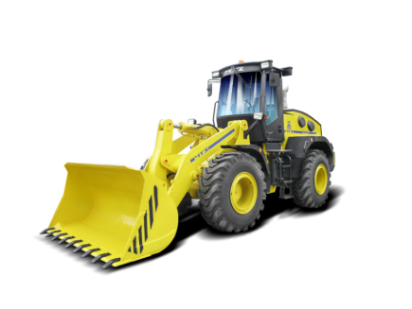 ПК-55
Эксплуатационная масса, т.                 10,7
Мощность двигателя, кВт (л.с.)        132 (180)
Грузоподъемность, т                               5,5
Вместимость ковша, м3                          2,4
жилищно-коммунальное хозяйство,
 дорожное строительство,
 общегражданское строительство,
 сельское хозяйство,
 отрасль строительных материалов,
 горнодобывающая и нефтегазовая отрасли.
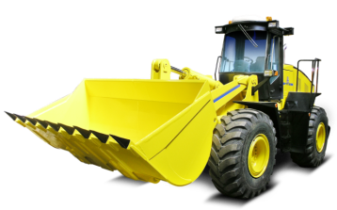 ПК-65
Эксплуатационная масса, т.                 19,7
Мощность двигателя, кВт (л.с.)        176 (240)
Грузоподъемность, т                               6,5
Вместимость ковша, м3                          3,6
ПК-70
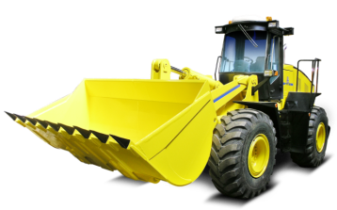 Эксплуатационная масса, т.                 20,3
Мощность двигателя, кВт (л.с.)        176 (240)
Грузоподъемность, т                               7,0
Вместимость ковша, м3                          4,0
Выпускаемая продукция
Уплотнитель отходов (компактор)
Технические 
характеристики:
Основные 
Потребители:
БКК-2
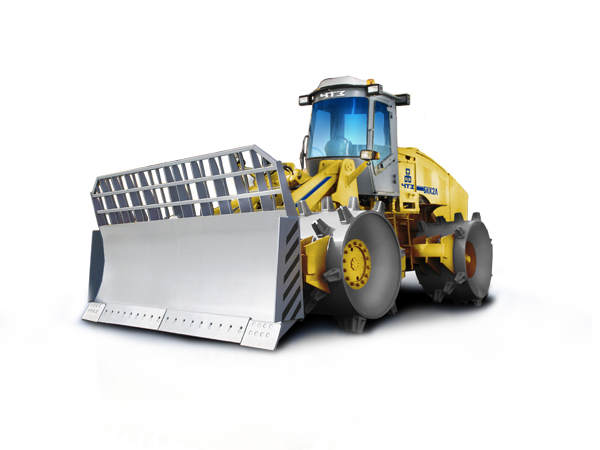 Эксплуатационная масса, т.                 23
Мощность двигателя, кВт (л.с.)         170(230)

Тип бульдозерного отвала 	                Прямой
Ширина, мм                                             3350
Высота отвала с решеткой, мм           1750
Объем призмы волочения, м3           8
Масса отвала, кг                                      1695
Муниципалитеты
Для полигонов твердых бытовых отходов
Тяговый модуль вагонов
ТМВ-2
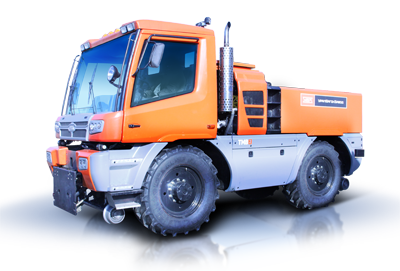 Мощность двигателя, кВт (л.с.)         122(164)
Скорость движения, км/ч:
         на колёсах/по ж/д пути               38/14    
Тяговое усилие, кН max                         52
Грузоподъемность кузова, кг              3000
Масса, кг                                                   9800
Выпускаемая продукция
Дополнительное навесное оборудование
Технические 
характеристики:
Основные 
Потребители:
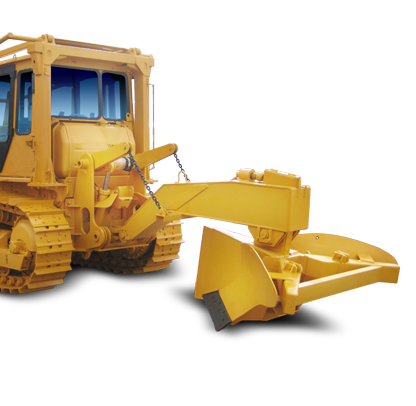 Плуг ПЛ-135
Глубина борозды, мм		 300
Ширина борозды, мм 		1350
Габаритные размеры в рабочем положении, мм:
Длина/ ширина/ высота 	     3640х2050х1600
Масса без навески, кг не более 	1200
Мульчер (лесная фреза) М500
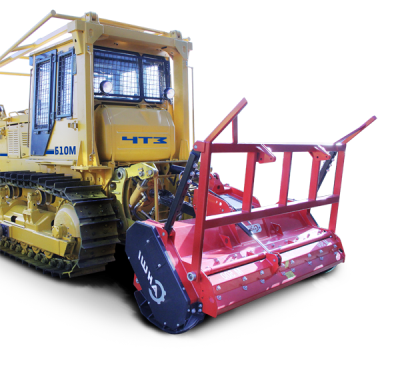 лесохозяйство
лесоуход
строительство лесных дорог
нефтяная и газовая отрасли
энергетическая отрасль
Габаритные размеры (ДхШхВ), мм    2600х2650х2040
Заглубление от грунта, мм 		100
Рабочая ширина, мм		 2300
Диаметр барабана, мм 		500
Привод                   от вала отбора мощности трактора
Масса, кг не более 2435
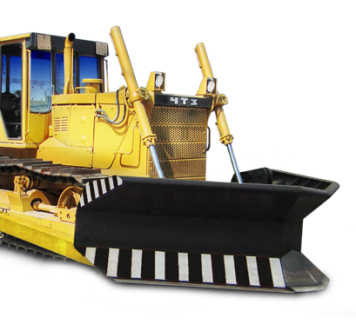 Клин-толкатель М2
Габаритные размеры (ДхШхВ), мм     4220х3600х1015
Угол клина, град 		84
Масса с навеской, кг не более 	1100
Выпускаемая продукция
Дополнительное навесное оборудование
Технические 
характеристики:
Основные 
Потребители:
Корчеватель 10М
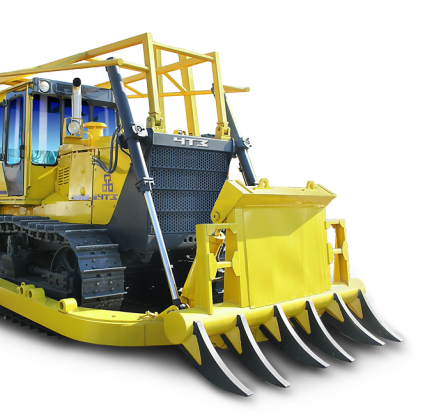 лесохозяйство
лесоуход
строительство лесных дорог
нефтяная и газовая отрасли
энергетическая отрасль
Заглубление зубьев, мм max	300
Ширина захвата, мм 		2460
Длина/ ширина/ высота 	     4000х3055х1540
Масса, кг не более 		2780
Лебедка ЛТ-25
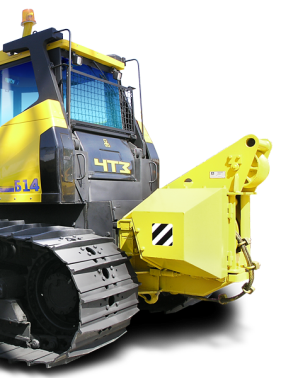 Привод лебедки 	гидравлический
Диаметр барабана, мм 		345
Рабочая длина троса, м 		38
Диаметр троса, мм 		27
Максимальное тяговое усилие, т:
на нижнем слое намотке		25 
на верхнем слое 		16
 Масса, кг не более 		2406
промышленное строительства
нефтяная и газовая отрасли
энергетическая отрасль
Выпускаемая продукция
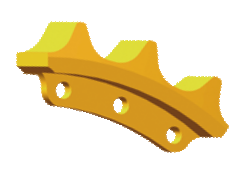 Кузнечное производство 

штамповки весом от 0,2 до 240 кг на штамповочных молотах с массой от 1 до 15 тонн и цельнокатаных колец на кольце- раскатных станках методом горячей раскатки; 
штамповки (стержни, втулки, кольца), штамповки смешанной конфигурации на горизонтально-ковочных машинах усилием от 250 до 2 500 т. с.; 
поковки весом до 1 500 кг методом свободной ковки на прессе усилием 1 000 т. с. 
и молотах с массой падающих частей 3 тонны; 
штамповки звеньев гусеницы трактора на кривошипных горячештамповочных прессах усилием 4000 т.с.; 


Основные типы продукции: 
Детали автомобилей, цапфы, штамповки круглые в плане, штамповки для железнодорожного транспорта, штамповки различного назначения, звенья гусеницы, шатуны, распределительные валы и оси, коленчатые валы, кольца цельнокатаные.
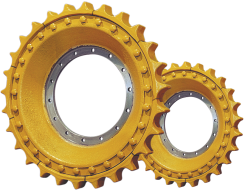 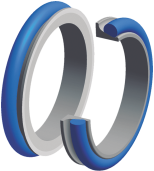 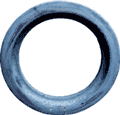 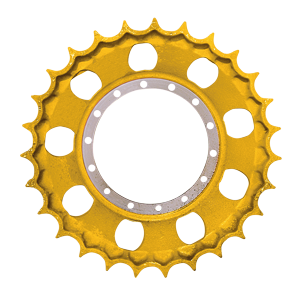 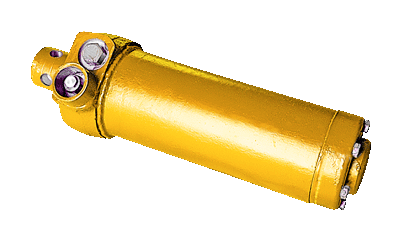 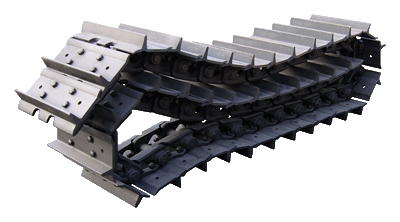 Выпускаемая продукция
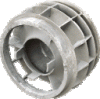 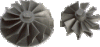 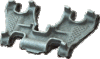 Литейное производство
 
Отливки из стали
отливки широкой номенклатуры весом до 2,5 т. из углеродистых и специальных марок сталей
литье весом до 2,5 т. и повышенной точности с использованием холодно-твердеющих смесей
Высокоточное литье массой от 0,005 до 7 кг. из углеродистых и легированных марок сталей, а также высокопрочного чугуна. 
Отливки из чугуна
среднее и крупное литьё развесом от 0,1 до 560 кг из серого и специальных чугунов (соответствие стандарту EN -124 -1994)

Литье из цветных сплавов
отливки из алюминиевых (массой до 150кг.) и бронзовых сплавов (массой до 50 кг.) 
Продукция изготавливаемая методом литья под низким давлением;

Основные типы продукции:крупное, среднее и мелкое корпусное и фасонное литье;корпуса насосов, корпуса турбокомпрессоров, водяные и газовые  коллекторы;моторное литье (картеры, головки, блоки цилиндров);колеса гидротрансформаторов и турбин, бронзовые втулки различных типоразмеров;отливки для крупного оборудования станкостроения, кокили, изложницы;современные люки для колодцев, решетки и дождеприемники;сантехарматура, фитинги, плиты напольные и литье для запорной арматуры.
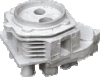 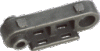 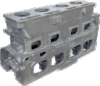 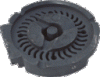 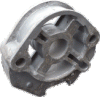 Текущая характеристика товаропроводящей и сервисной сети
В настоящее время статус дилера «ЧТЗ-УРАЛТРАК» имеют:

На территории Российской Федерации: 
	32 головных предприятий, представительства и филиалы которых охватывают 83 регионов 	(Субъектов Российской Федерации).
	
В странах СНГ:
	15 предприятий в 8 странах: Азербайджан, Армения, Беларусь, Казахстан, 	Кыргызстан, Туркменистан, Узбекистан, Украина.

В странах дальнего зарубежья:
	13 предприятий в странах: Болгария, Венгрия, Чехия, Сербия, Эстония, Литва, Польша, 	Румыния, Вьетнам, Монголия, Судан, Афганистан.

Официальные представители «ЧТЗ-УРАЛТРАК» выступают в качестве независимых (самостоятельных) юридически и экономически субъектов рынка, работающих с «ЧТЗ-УРАЛТРАК» на взаимовыгодных условиях.

                  «ЧТЗ-УРАЛТРАК» имеет совместные предприятия во Вьетнаме (30% принадлежит 	ЧТЗ) и в Венгрии (100% принадлежит ЧТЗ).
23
Представители «ЧТЗ-УРАЛТРАК» в России и странах СНГ
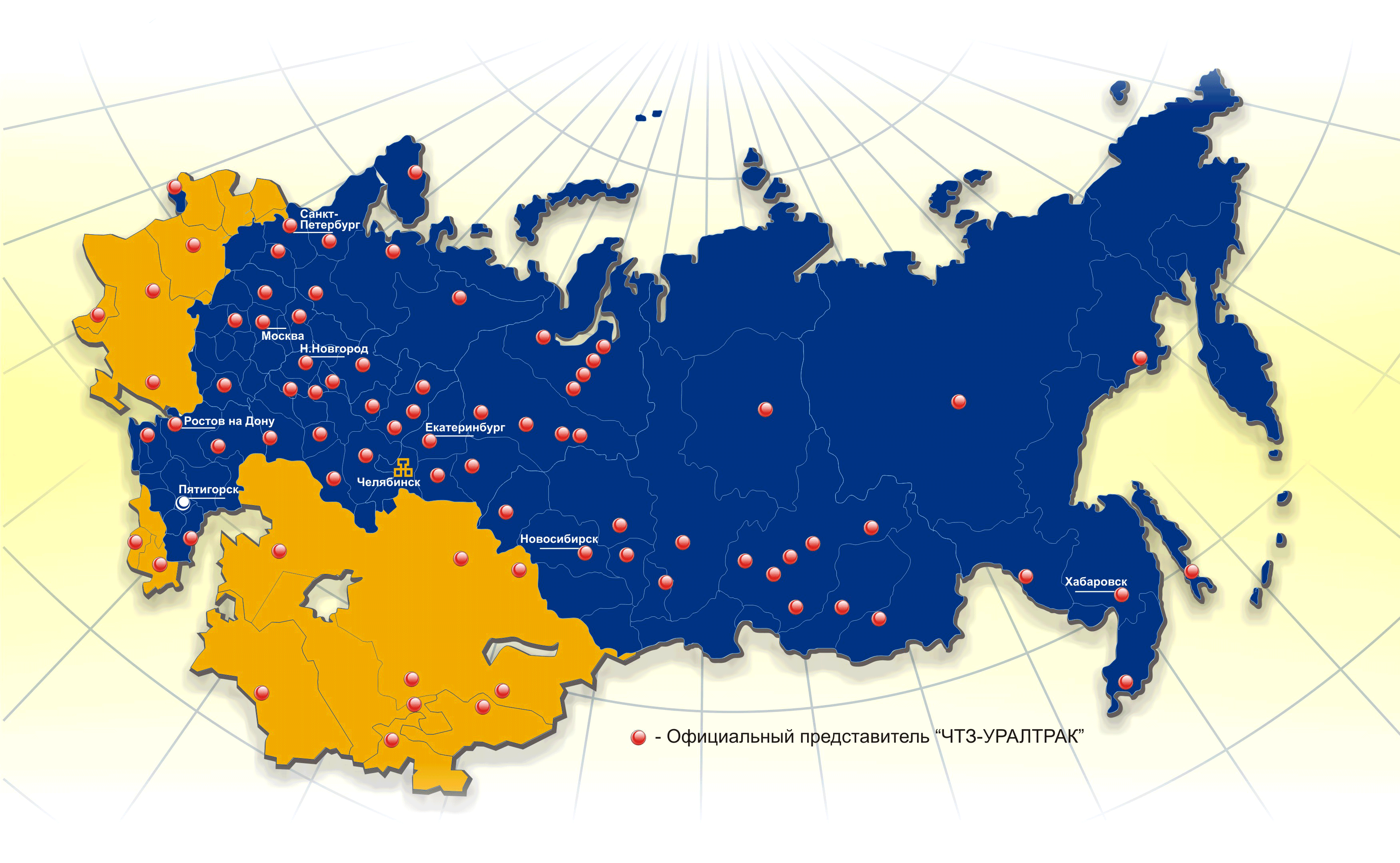 24
Спасибо за внимание!